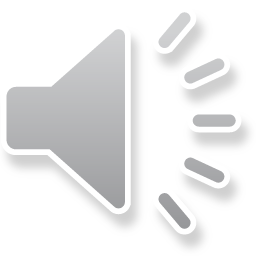 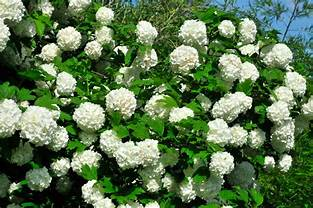 Класна сім’я
«Калина»
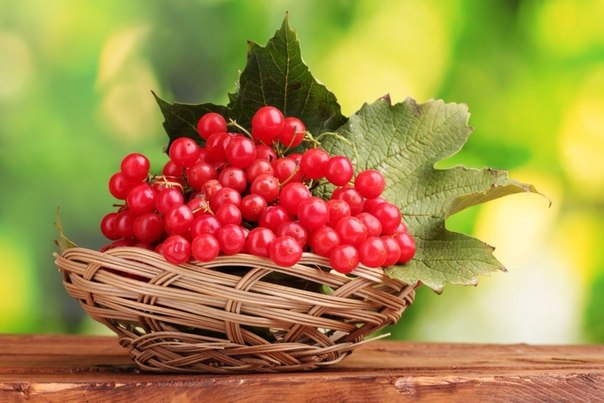 Наш клас
Аліна
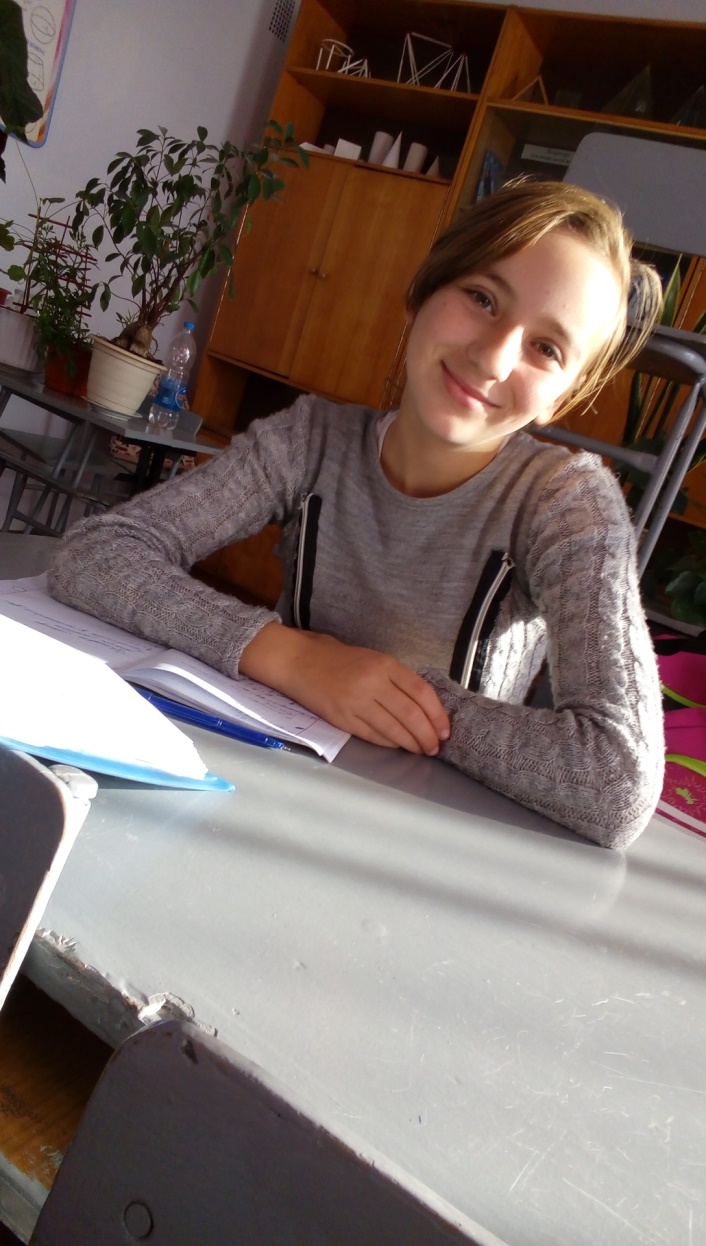 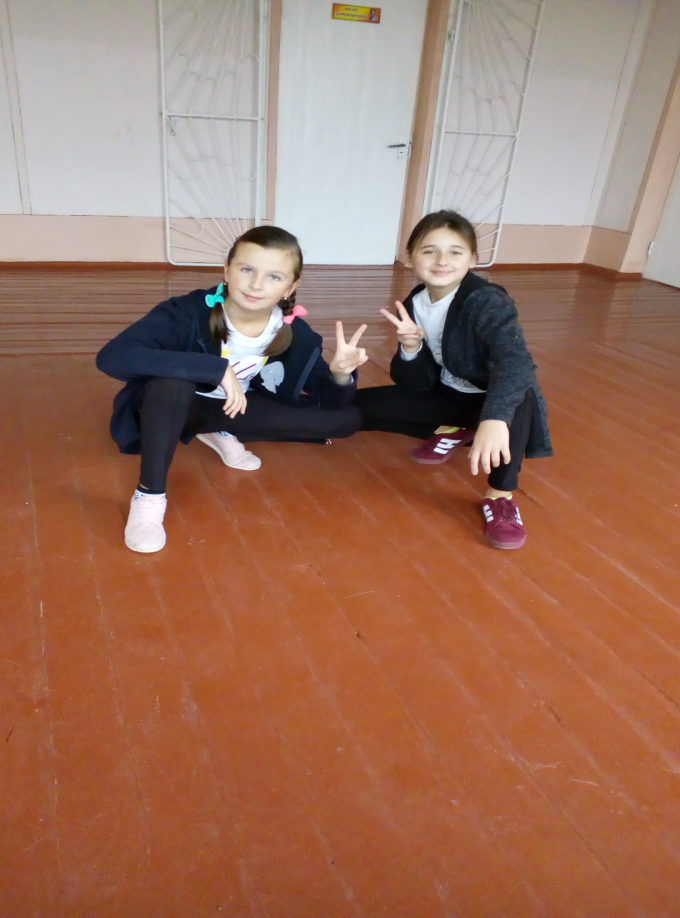 Люда
Адріана та Софія
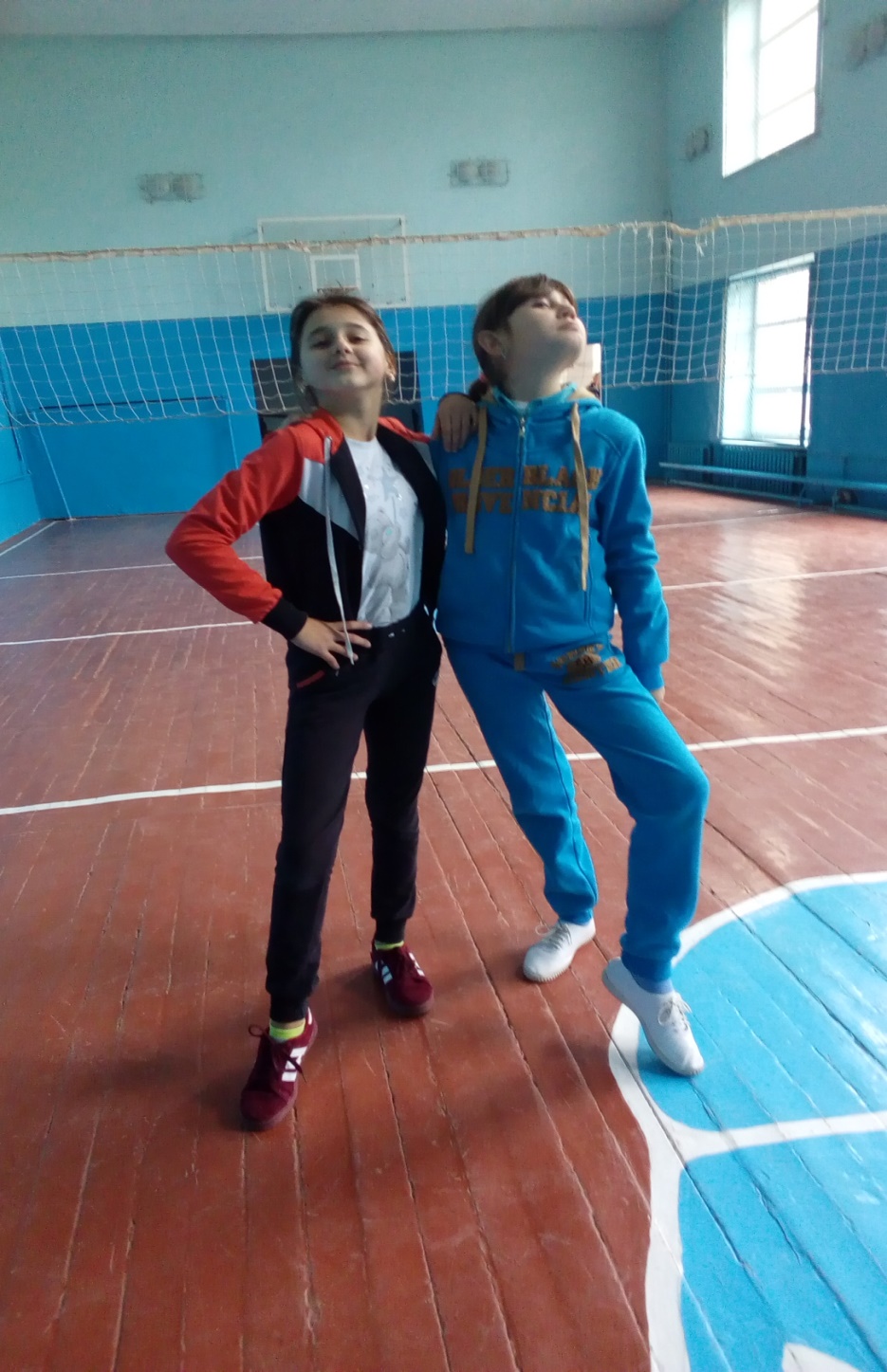 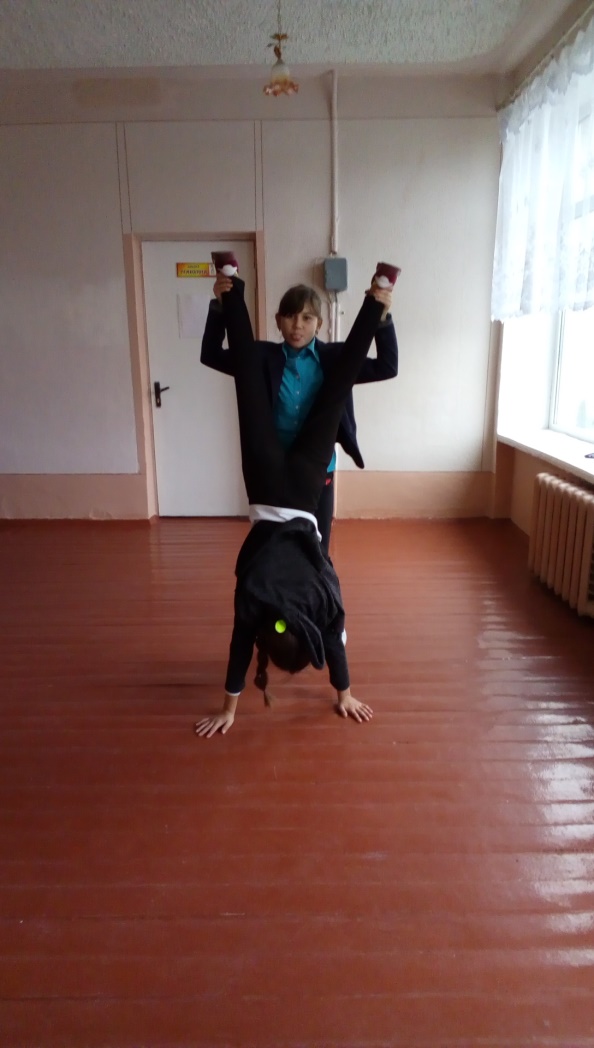 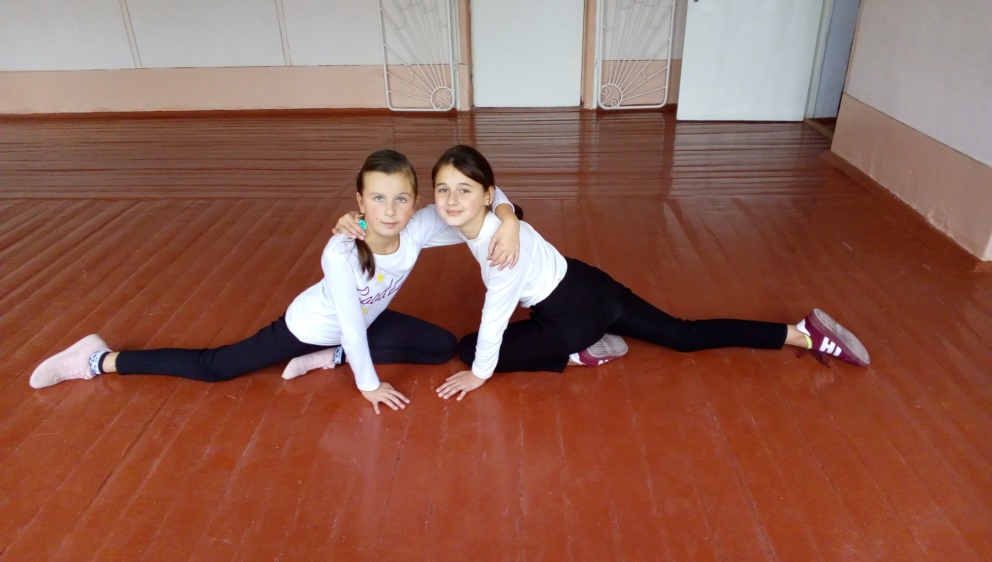 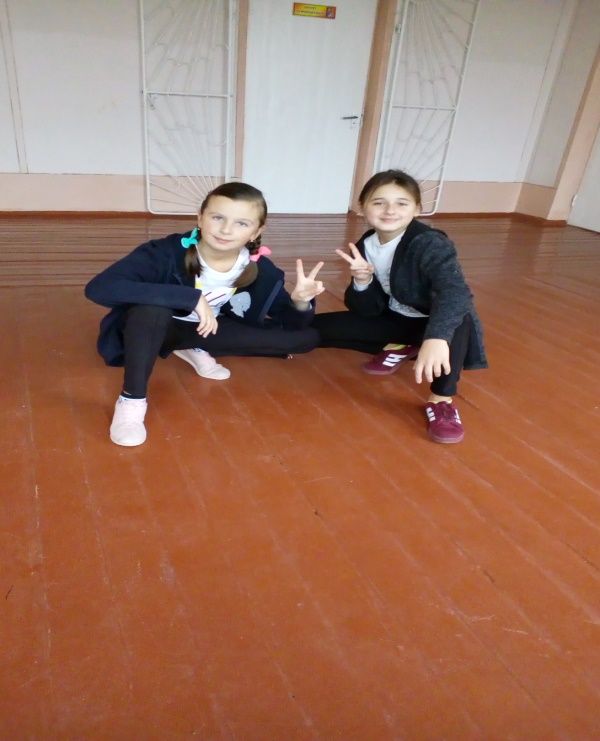 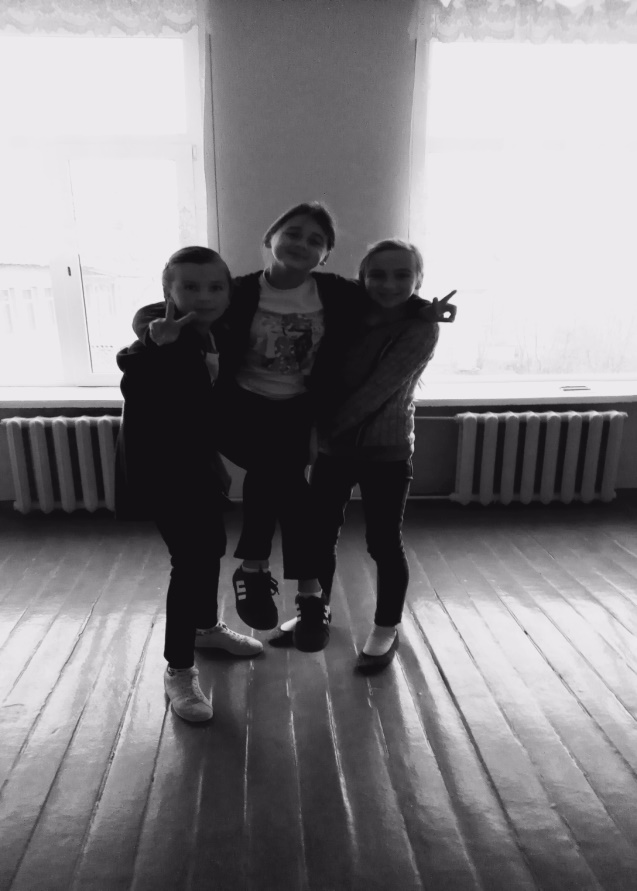 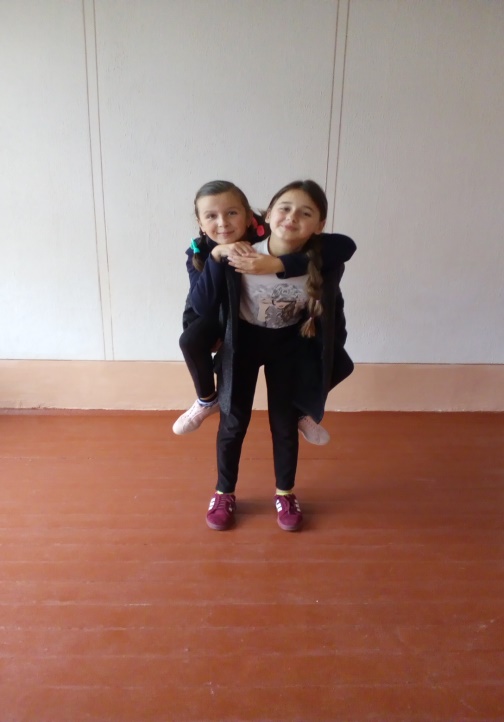 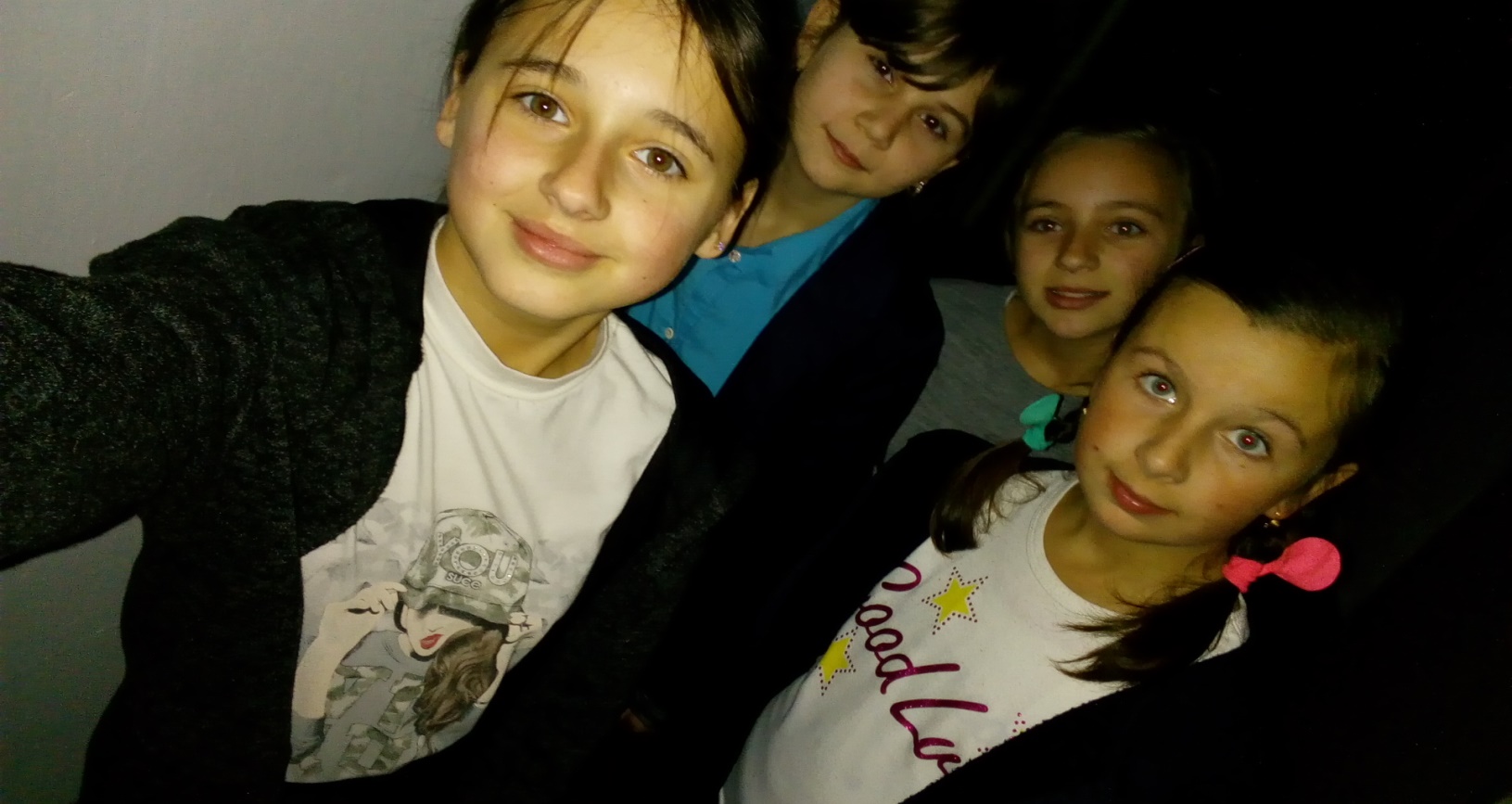 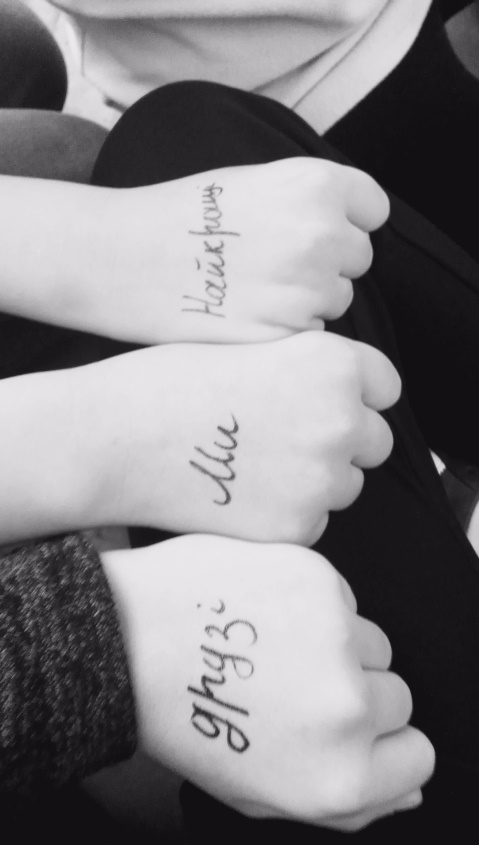 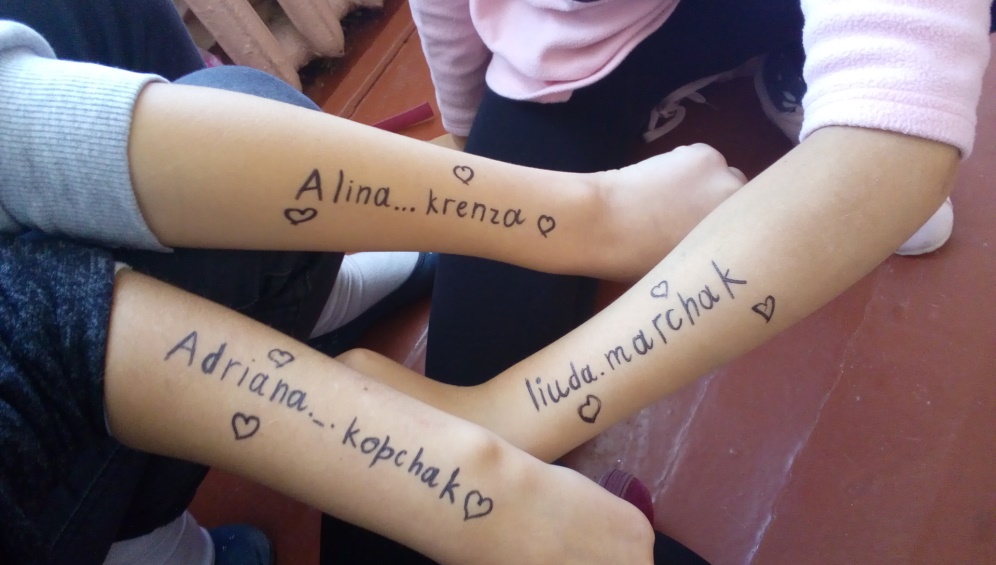 Назар
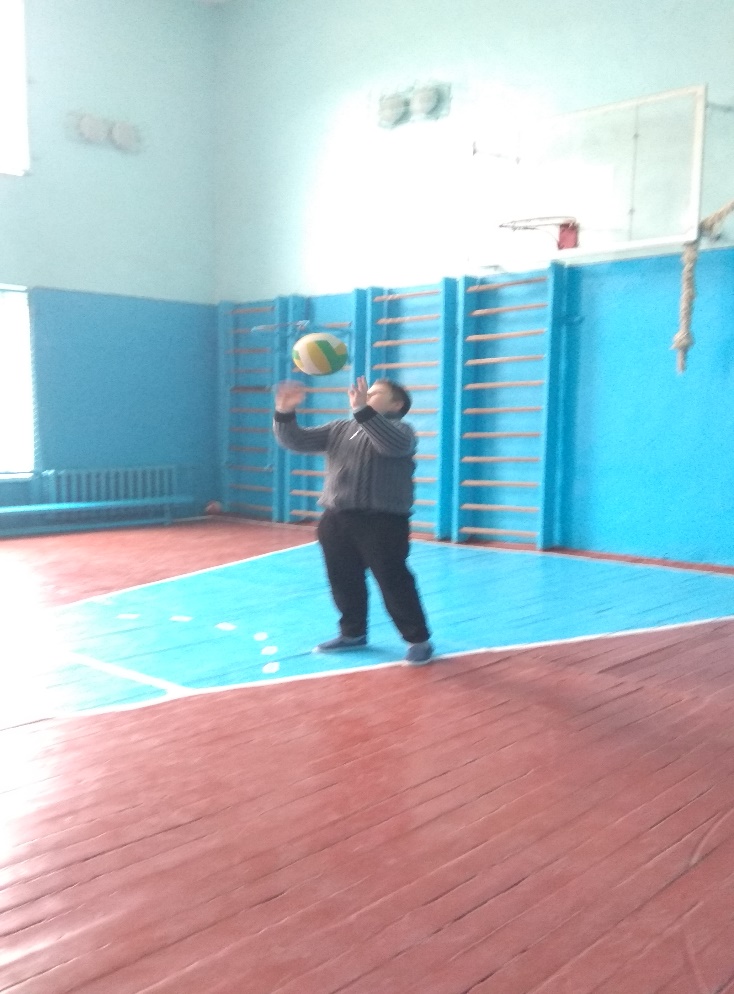 Володя
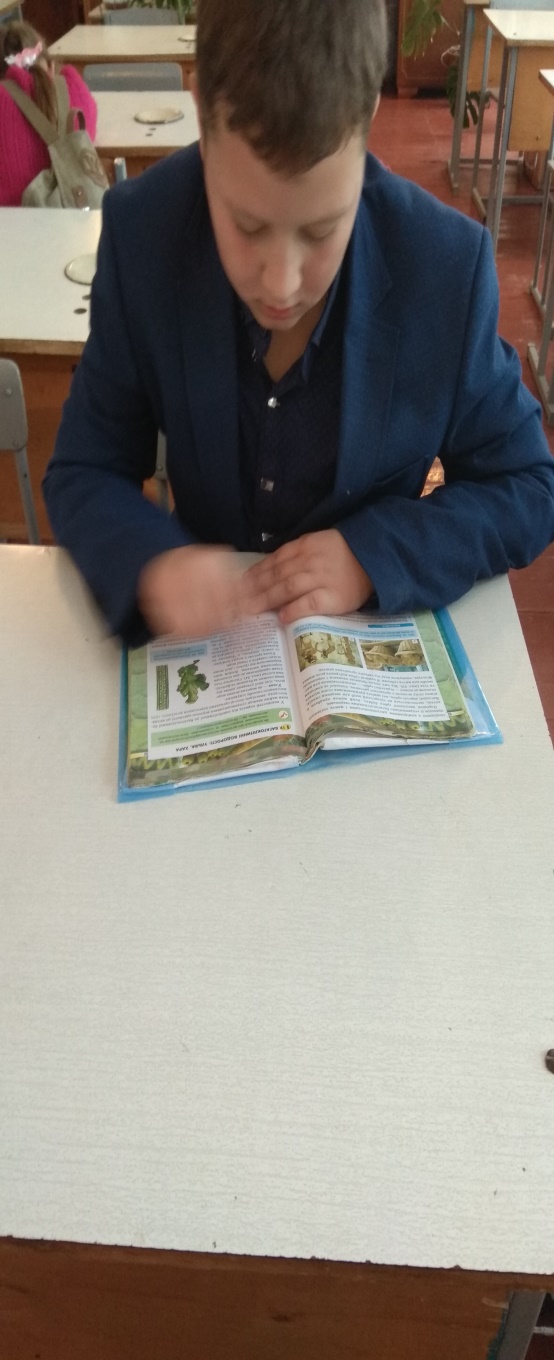 Андрій
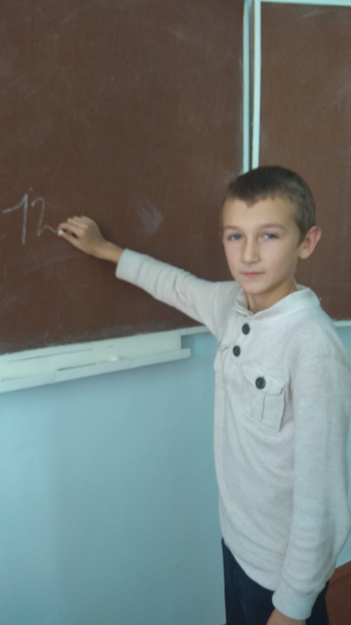 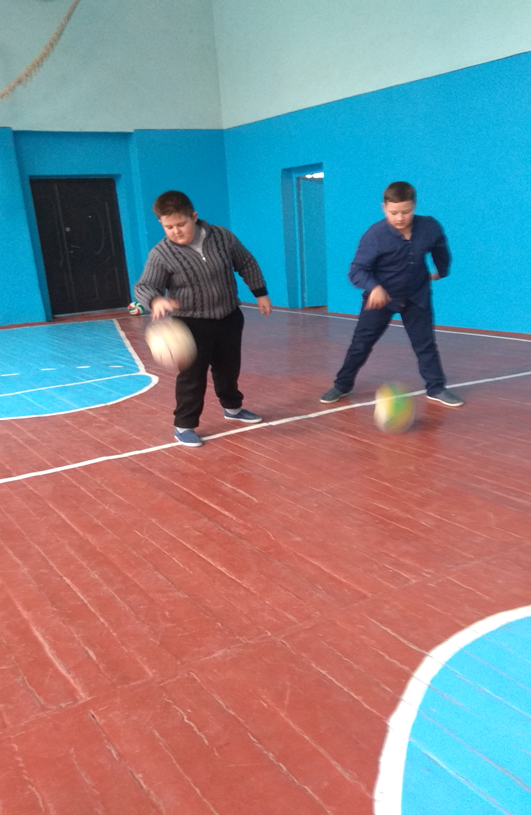 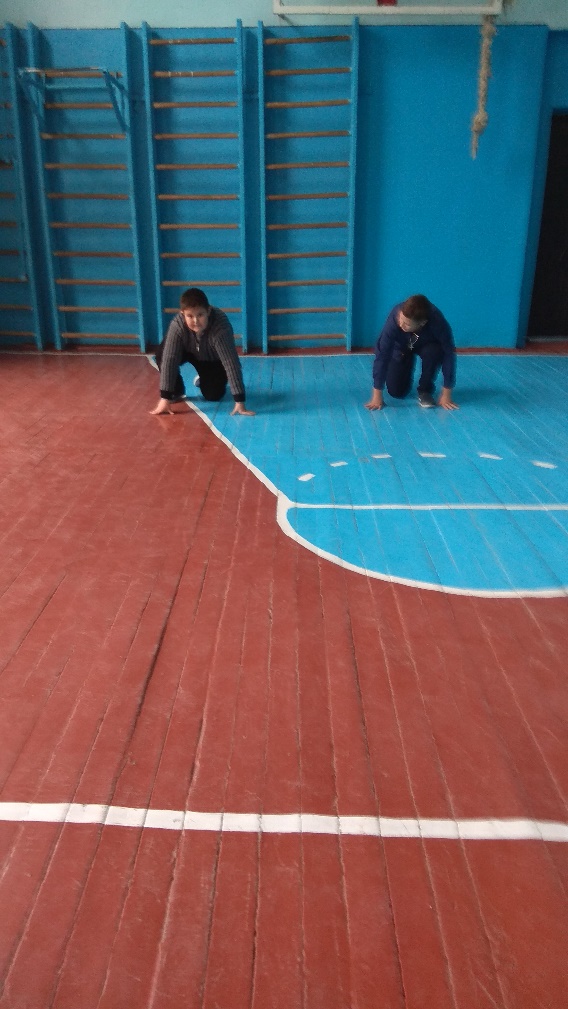 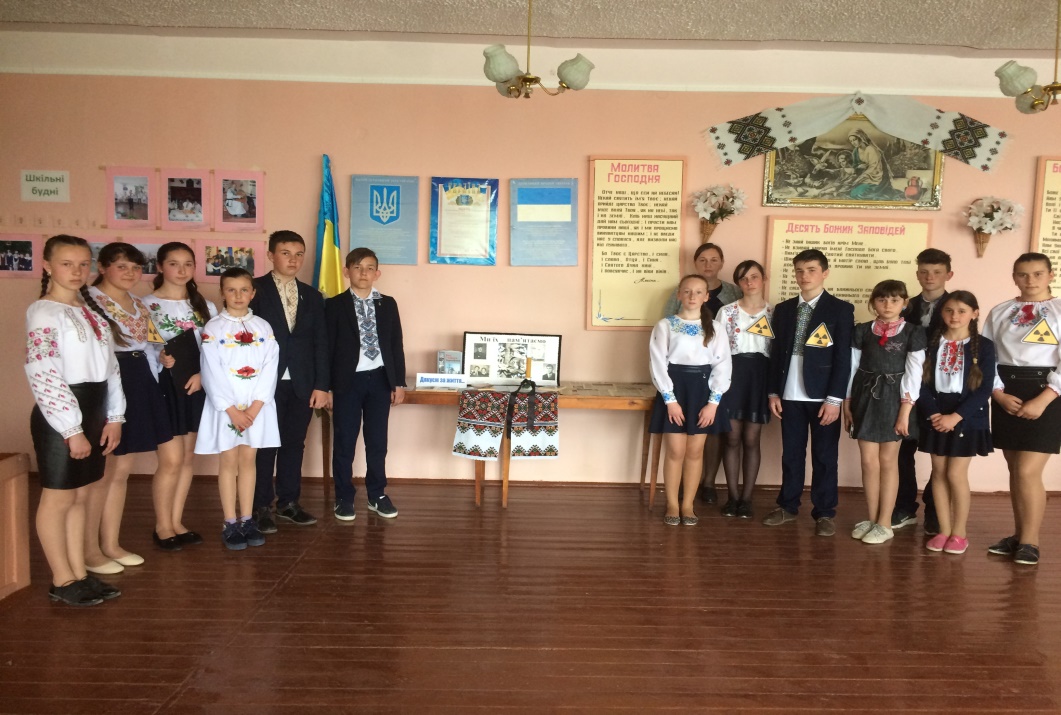 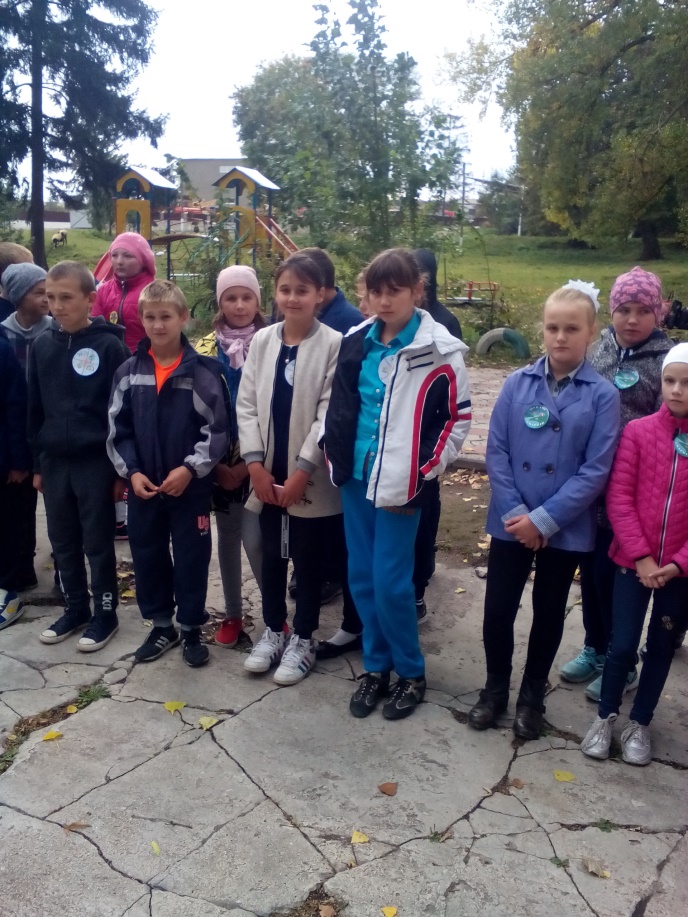 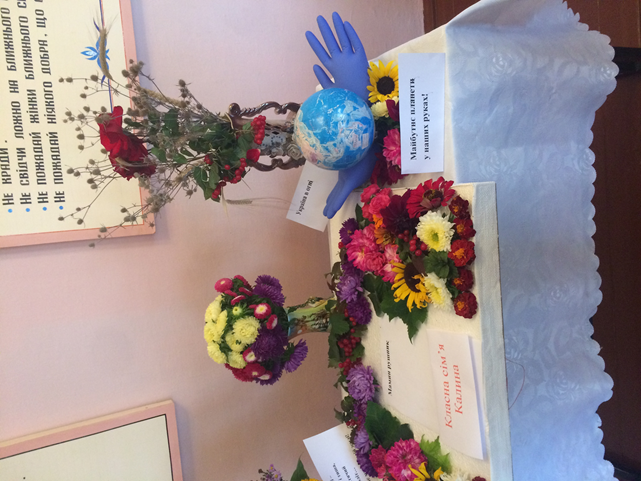 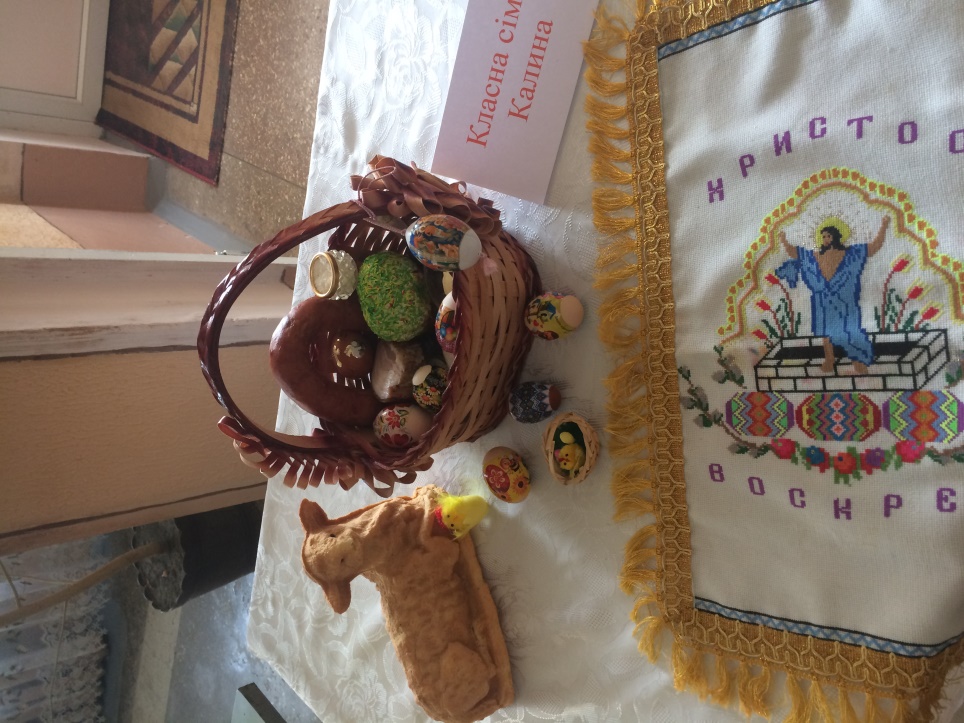 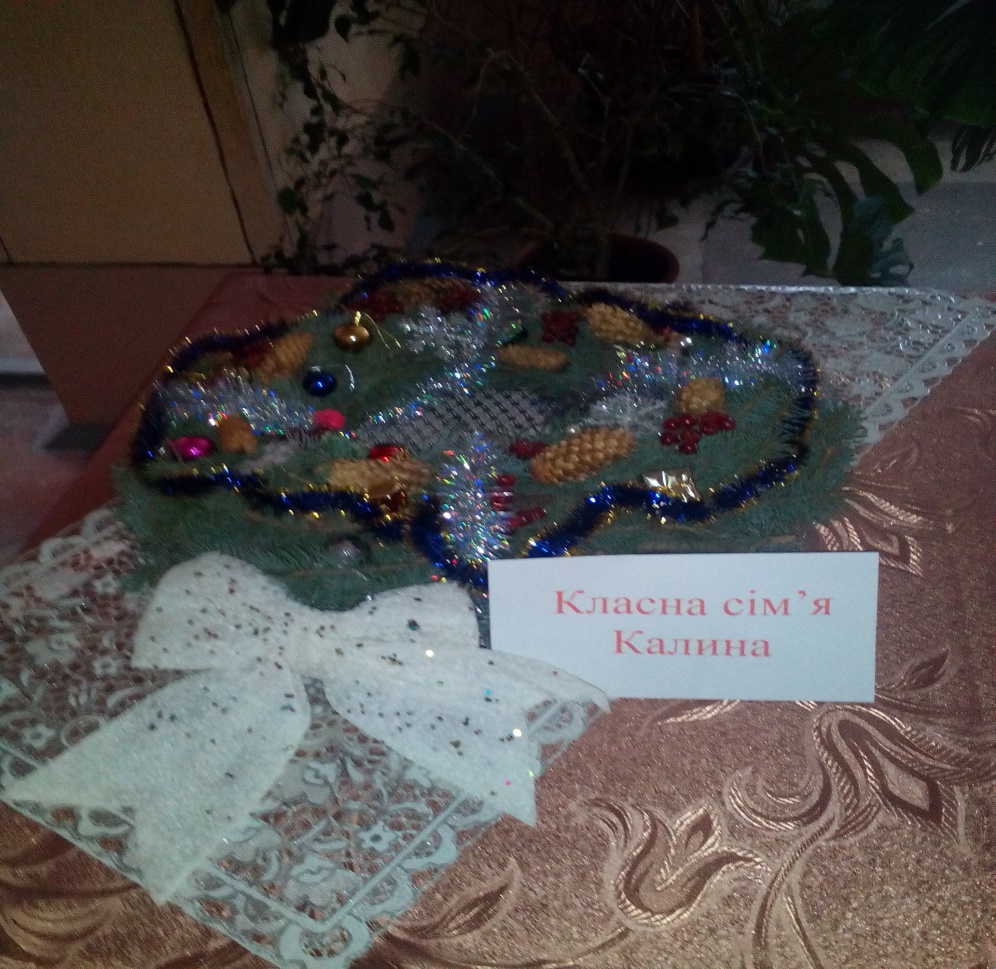 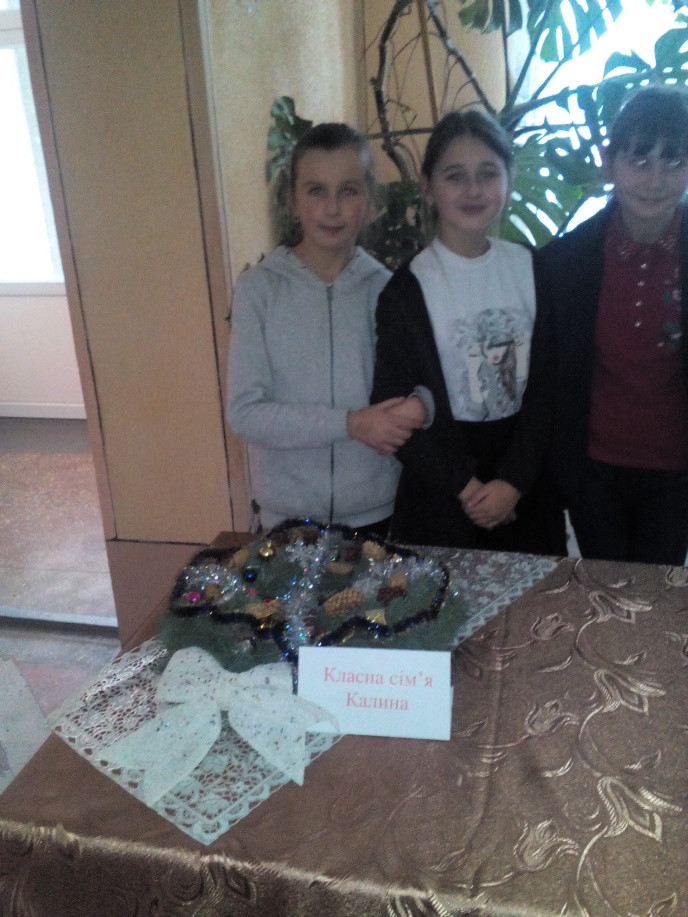 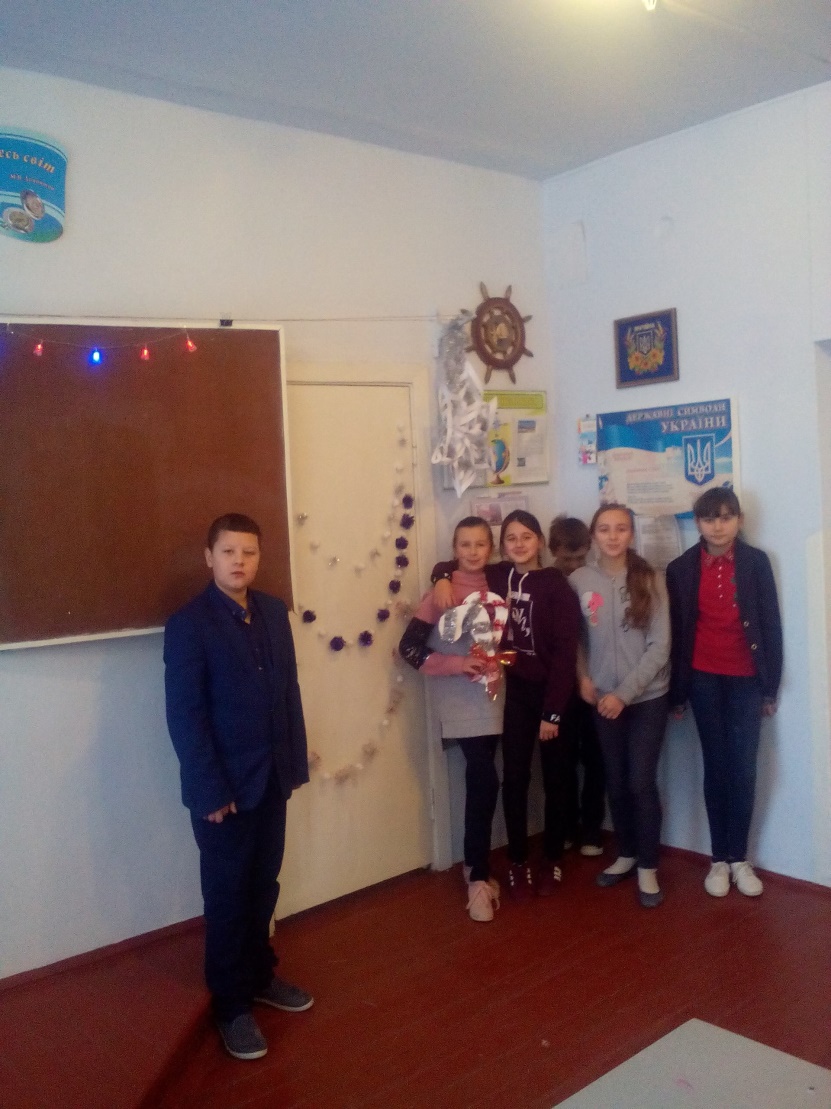 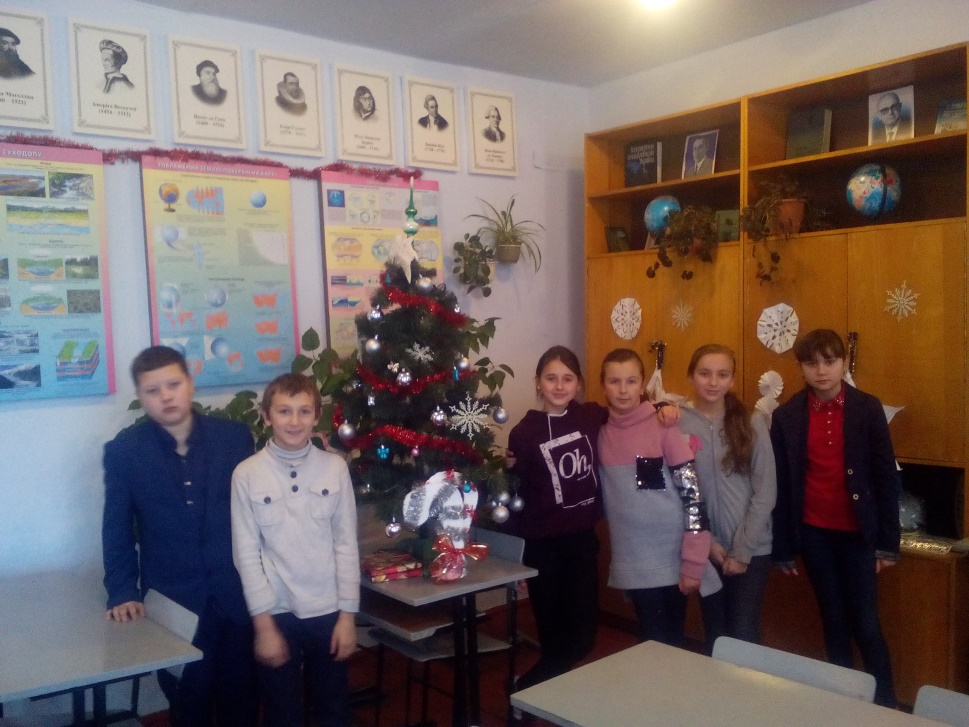 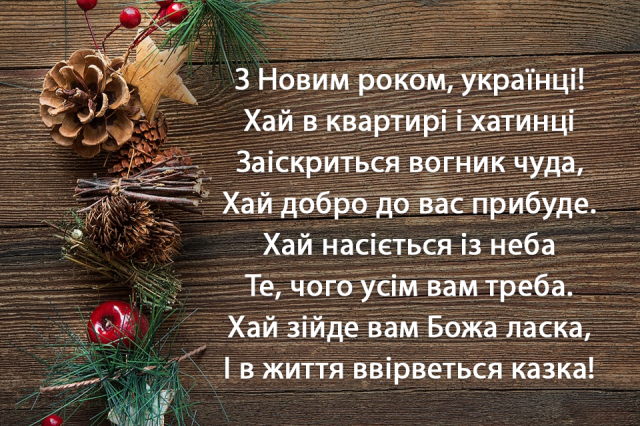 Дякуємо за увагу.
Дякуємо за увагу.
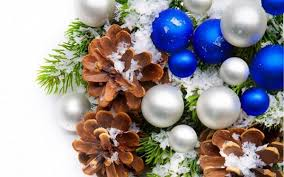